Слайд 1 с информацией о кадрах
Социальный
сертификат дополнительного образования
Что это такое и как его получить
Социальный сертификат 
дополнительного образования
Слайд 1 с информацией о кадрах
Это право ребенка обучаться по программам дополнительного образования за счет средств государства. Он позволяет посещать научные, творческие, спортивные и другие занятия за счет бюджетных средств.

Сертификат существует только в электронной форме и позволяет ребенку записаться как в бесплатный кружок (финансируемый государством), так и в платный. Платный кружок можно частично или полностью оплатить с помощью сертификата. Уточните, принимает ли организация его к оплате.
Самое главное о социальном сертификате дополнительного образования
Слайд 2 с информацией о кадрах
Возраст пользователя. Сертификат ДО можно оформить на каждого ребенка в семье от 5 до 17 лет.
Как работает. Средства поступают на счет сертификата после зачисления на программу. В каждом муниципальном образовании номинал сертификата может отличаться. Одного сертификата может хватить на оплату только одной программы или нескольких программ в зависимости от их стоимости. Подробности о стоимости программ и размере финансового обеспечения сертификата можно узнать в организациях дополнительного образования и в Муниципальном опорном центре.
Где принимают. Сертификатом можно оплатить занятия в учреждениях, которые подведомственны Министерству образования Ростовской области. Вы можете записаться на кружок через портал Госуслуги или при личном обращении в образовательное учреждение.
ВАЖНО!  Сертификат нельзя обналичить или оплатить занятия в школах искусств. Сертификат – это не материальный документ, а электронная запись, подтверждающая право ребенка на обучение в выбранном кружке.
Как помочь ребёнку выбрать программу?
Слайд 8 с информацией о кадрах
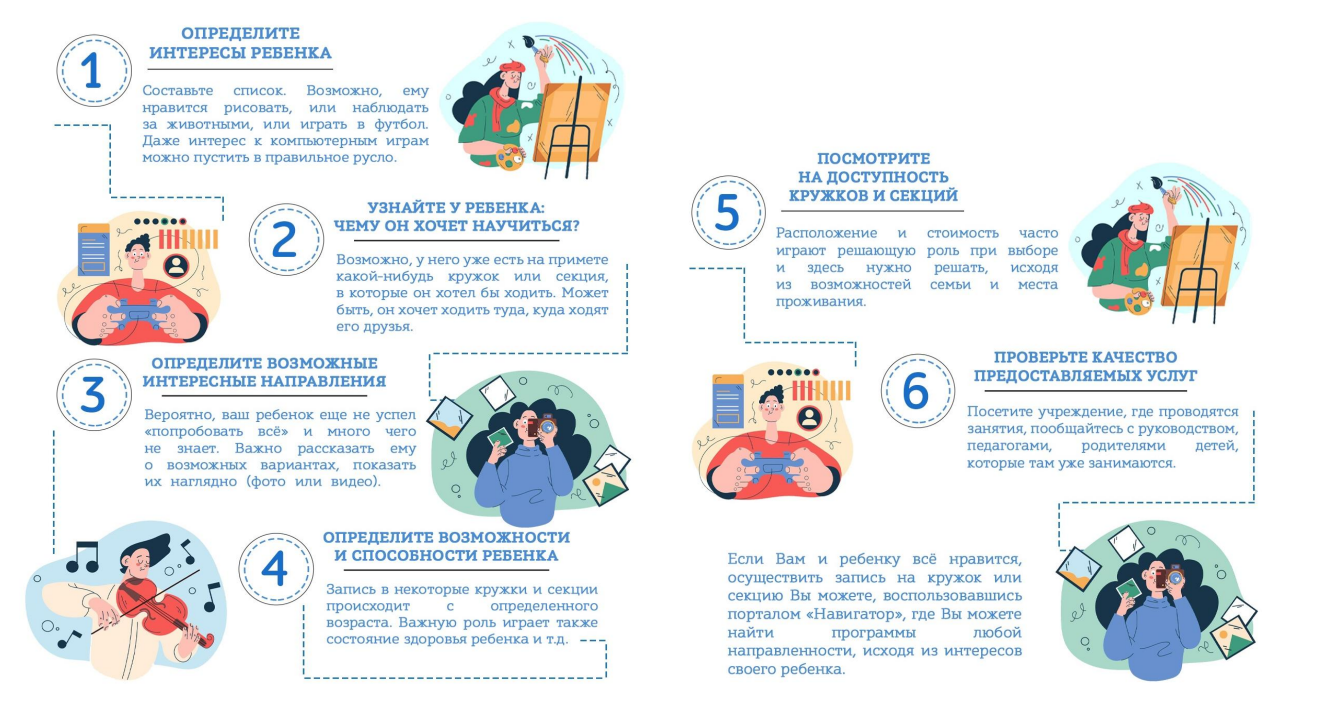 Как записаться в кружки
с помощью личной подачи заявления
в организацию?
Слайд 2 с информацией о кадрах
Так как онлайн-сервисы для записи в кружки не всегда корректно работают, есть простой способ записаться на занятия, лично подав заявление
в организацию дополнительного образования
Для подачи заявления вам понадобятся следующие документы:

- Документ, удостоверяющий личность родителя или 
  законного представителя ребенка;

- СНИЛС родителя или законного представителя ребенка;

- Документ, удостоверяющих личность ребенка;

- СНИЛС ребенка.
После заполнения заявления, организация зачислит ребенка в выбранный кружок, активировав тем самым ваш сертификат ДО
Слайд 10 с информацией о кадрах
Если у вас остались вопросы 
по получению социального сертификата ДО,
обращайтесь в
Муниципальный опорный центр дополнительного образования
Аксайского района
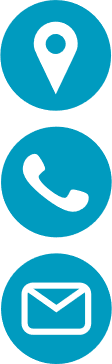 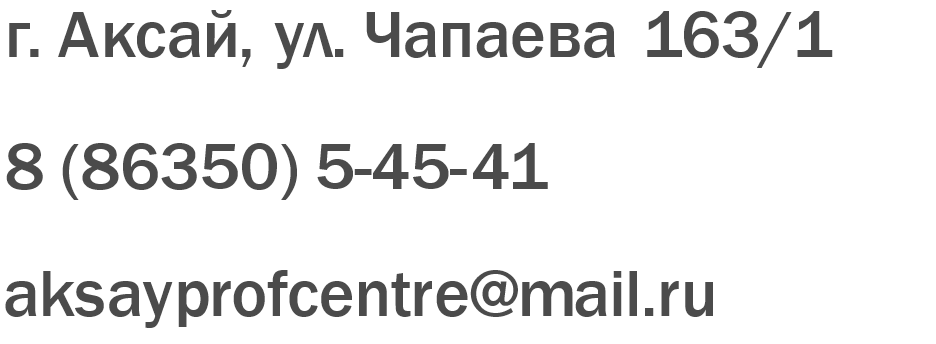